The Industrial Revolution
Powerpoint by: Mr. Nathan Gilson.
Ms. Alecia Bryant
Industrial Revolution (WHO)
The Industrial Revolution started in Great Britain, it spread throughout Europe and later to the Americas.
The Industrial Revolution: (WHEN)
The Industrial Revolution started in the 1700s and came to a close in the 1900s.
The Industrial Revolution: (WHAT)
The Industrial Revolution: Use of power-driven machinery was developed, to improve society.
Before the revolution
Societies based on Agriculture

Smaller towns and very rural

Most people engaged in subsistence farming

Agrarian Society
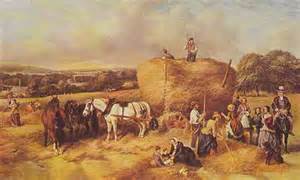 Time for A Change
Wealthy famers began to experiment with better agricultural methods. 
Jethro Tull invented the seed drill in 1701.
Machine that made planting grain much more efficient. 
Enclosure Movement: Wealthy farmers bought lager pieces of land to grow a larger supply of crops. 
This led some poor farmers to move to the city since they could not afford to buy large pieces of land in the countryside.
Move to the cities
In order to move to the cities, someone needs to grow food for those people

Advances in agricultural technology allow a farmer to support a greater population

The process of people moving to cities is called Urbanization
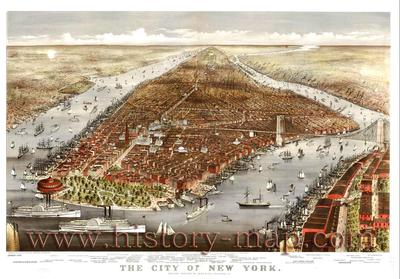 Problems associated with urbanization
1.  People moving have no skills, therefore they do not command a high salary

2.  Most people sold their belongings to move to the city (no going back)

3.  Overcrowding.  
City infrastructure not built for such a large population
Diseases
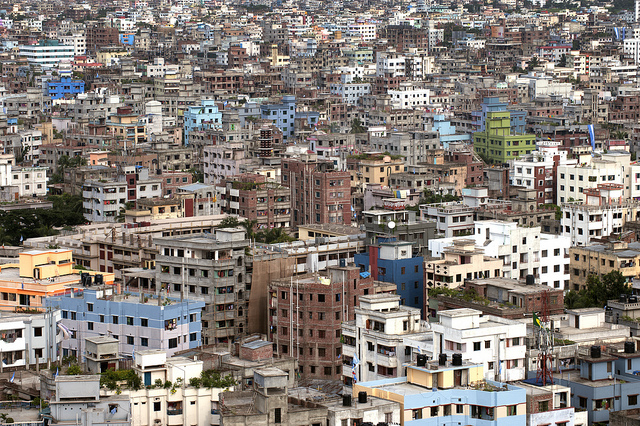 Time for a change
Britain's Textile (or cloth) industry changed due to industrialization. 
Eli Whitney created the Cotton Gin which removed the seeds from cotton more effectively. 
James Hargreaves created the Spinning Jenny which spun the seedless cotton into thread or yarn. 
Richard Arkwright created a more efficient version of this, which produced stronger thread. 
 These large machines were housed in factories.
Mass production
Mass production is making a large quantity of a good using machines
Specialization—people who do the same thing over and over get good at it
Machines do a lot of the work that people used to do

Factories produce a lot of pollution also
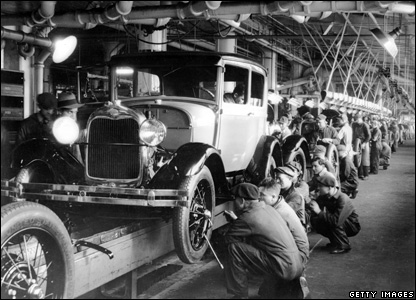 Lack of regulation
No minimum wage

No safety standards for workers

No Child labor laws

The problem with regulation is that it increases costs of production
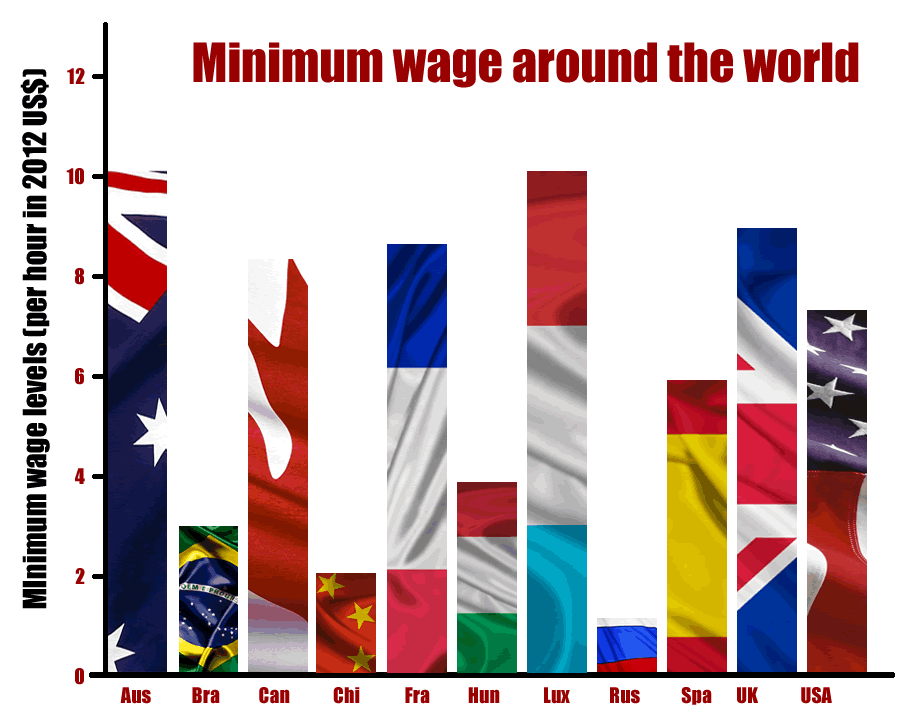 Steam Powers The Revolution
the Steam Engine.
This invention used water (heated by fire) to create steam which created the energy needed to run the new machines in factories. 
No electricity! 
The Steam Engine was also used to navigate boats.
Coal
Coal powered the majority of the steam engines. While more and more factories ran on these steam engines, factories were built near coal mines.
Machines that change our World
Railroad—transportation of large quantities of goods in shorter time

Telegraph—communication over long distances at speed of light

Light bulb—no oil, gas, or candles needed to see
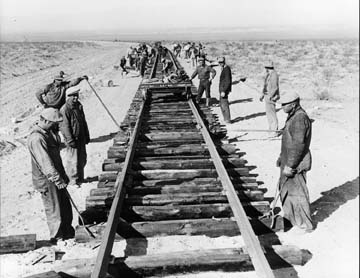 Exploitation of the working poor
Charles dickens wrote a lot about the working poor
A Christmas carol
Oliver Twist

Most people could not afford not to work
Medicine for sick children
Food, rent, clothes

Many orphans were forced to work, while the people who took care of them kept the money they made for themselves.
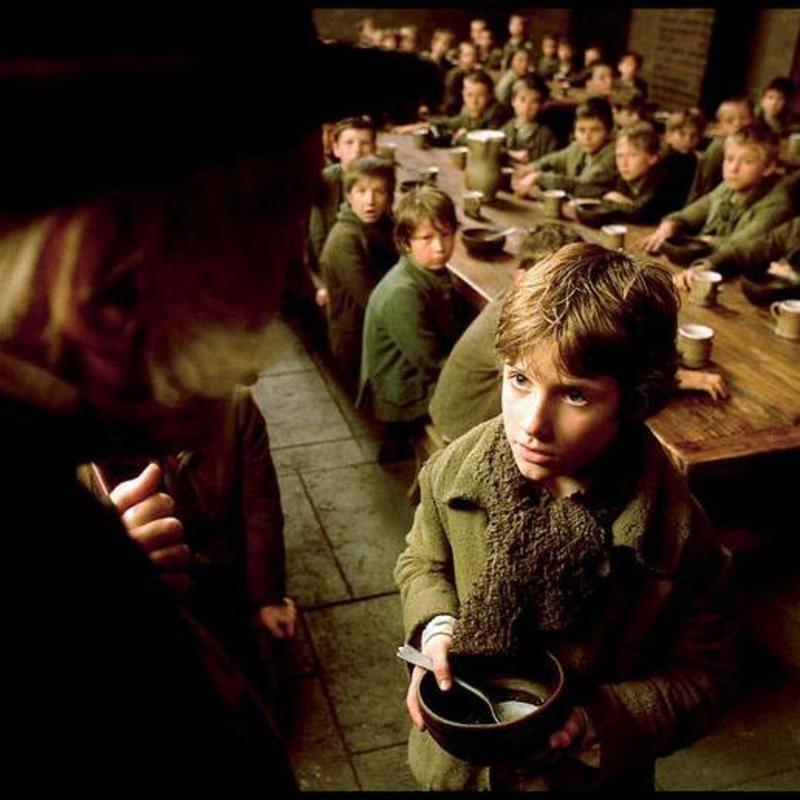 With great power…comes great responsibility
Massive ecological impact—pollution from factories ruins water and air in and around cities.  Cities physically take up land, destroying environments
Complete change of the way we fight wars (by World War 1)
Many wealthy people mistreat or abuse their workers
Make people into “slaves” because the factory owner owns apartment, food source, and your workplace
Power to the people
Women working in more prominent roles in the businesses start to fight for equal rights to men 

Voting rights expanded beyond just people who own land or have education

Labor unions

Public education expanded
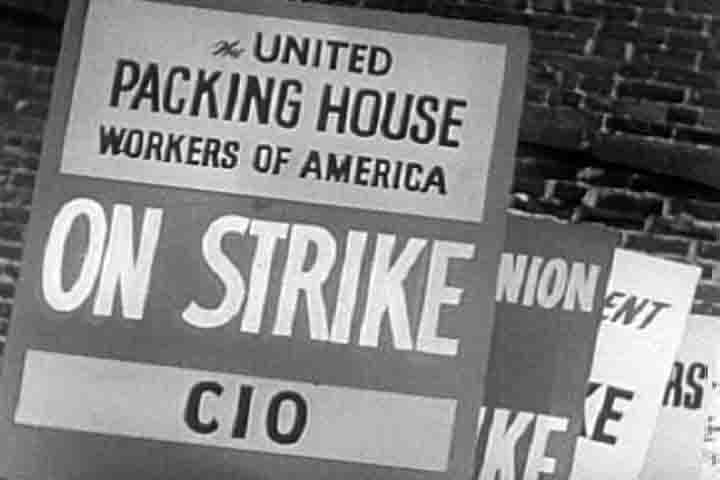